CONSULTATION DE PREVENTION DE L’ADOLESCENT
> UN OBJECTIF DE SANTE PUBLIQUE !
Remerciements à nos partenaires
CH Pau
Société médicale du Béarn
ET VOUS !!
Pourquoi la consult ado ?
- L’adolescent consulte peu. En moyenne 1 à 2 fois par an. Pour des motifs précis, certificat de sport / Virose..- Thèmes concernant les sujets de prévention pas forcément tous abordés en consultation, tels que la santé mentale, violences, addictions, l’image du corps, la sexualité…- Spontanément, l’ado n’est pas forcément très bavard.
Pourquoi aborder ces thèmes ?
À 17-18 ans : 1 adolescent sur 5 consomme du tabac de manière quotidienne.
À 17-18 ans : 1 adolescent sur 4 consomme de l’alcool de manière régulière : essentiellement sous forme de binge drinking.
À 17-18 ans : 1 adolescent sur 5 a consommé du cannabis
À 15 ans, les adolescents passent un tiers de leur journée sur les écrans.
Environ 1 adolescent sur 6 est un joueur hebdomadaire de jeux d’argent et de hasard.
Pourquoi aborder ces thèmes ?
Moins d’1 adolescent sur 5 déclare faire 1h de sport par jour. 
17% des garçons et 11% des filles sont obèses ou en surpoids à 11 ans

Santé mentale : 1 adolescent sur 5 ayant des idées noires a recours à des comportements à risque (tabac, alcool, automutilation…), le suicide est la 2è cause de mortalité chez les jeunes.

1 adolescent sur 5 de l’âge de 11 ans déclare être impliqué dans des bagarres fréquentes.

1 ado sur 3 estime que pour bien vivre il faut prendre des risques sans les calculer. AVP = 1e cause de mortalité chez le jeune 

Sexualité : 25% des adolescents français n’ont utilisé ni préservatif, ni autre contraceptif lors de leur dernier rapport sexuel.
Le but de la consultation ado ?
Proposer un lieu d’échange sur la prévention permettant d’empêcher l’installation de pathologies qui se révéleraient plus difficiles à traiter à l’âge adulte.
Difficulté de la consultation ado
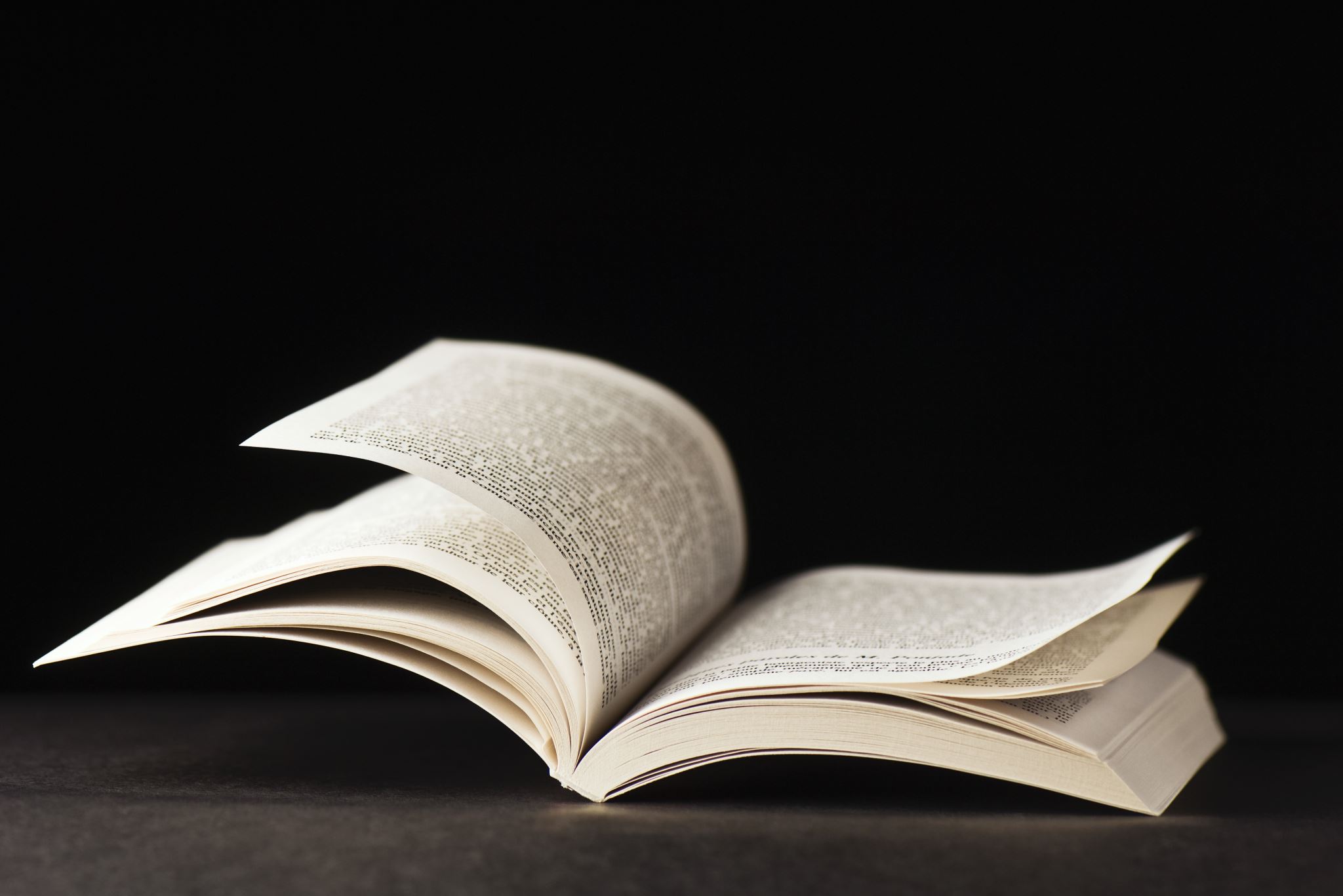 LA FORME DE LA CONSULTATIONUne revue systématique de la littérature.    Validée par un consensus d’experts.
Un cadre accueillant :
- Dans la salle d’attente, des magazines ado / documents dédiés / affiches ( Fils Santé Jeunes ).

- Une attitude bienveillante, empathique. 

- Utilisation de méthode de communications centrées sur le patient ( entretien motivationnel, écoute active…).
Le choix du professionnel de santé :
- Indiquer à l’adolescent qu’il a le choix du professionnel de santé pour effectuer cette consultation ado. 

- Il ira vers celle ou celui avec qui il se sent le plus en confiance.
Utilisation d’un auto-questionnaire de préconsultation :
- Augmente le sentiment de confidentialité de l’adolescent.

- Amélioration du dépistage des pathologies et des comportements à risque.

- Approche centrée sur les problématiques de l’adolescent.
Comment s’adresser à l’adolescent :
- Directement à lui.

- Choix de la préférence entre le tutoiement et le vouvoiement figure sur l’auto-questionnaire.
Gestion de la présence des parents.
Adolescent vu seul :
- Envie d’être vu seul augmente avec l’âge.
- Permet une facilité d’ouverture à des sujets « sensible ».
- Proposition qui vient du professionnel de santé ou faire en sorte qu’elle vienne du parent.
- Un maître mot, ANTICIPATION.
Le secret médical :
- Le professionnel de santé à l’initiative de la discussion.
- Délivrance d’une information claire à l’adolescent.
- Information délivrée en présence des parents.
L’examen clinique
- En respectant la pudeur de l’adolescent, et son besoin de confidentialité.
- Evaluation du Tanner via des images.
- Commenter l’examen, afin de rassurer l’adolescent sur son bon développement physique.
Prise en charge de la consultation :
- Promotion de la détention de la carte vitale.
- Possibilité de la cotation CCP pour filles et garçons. 46 € pour médecins et sages femmes.
Temps de consultation :
-  Consultation plus longue
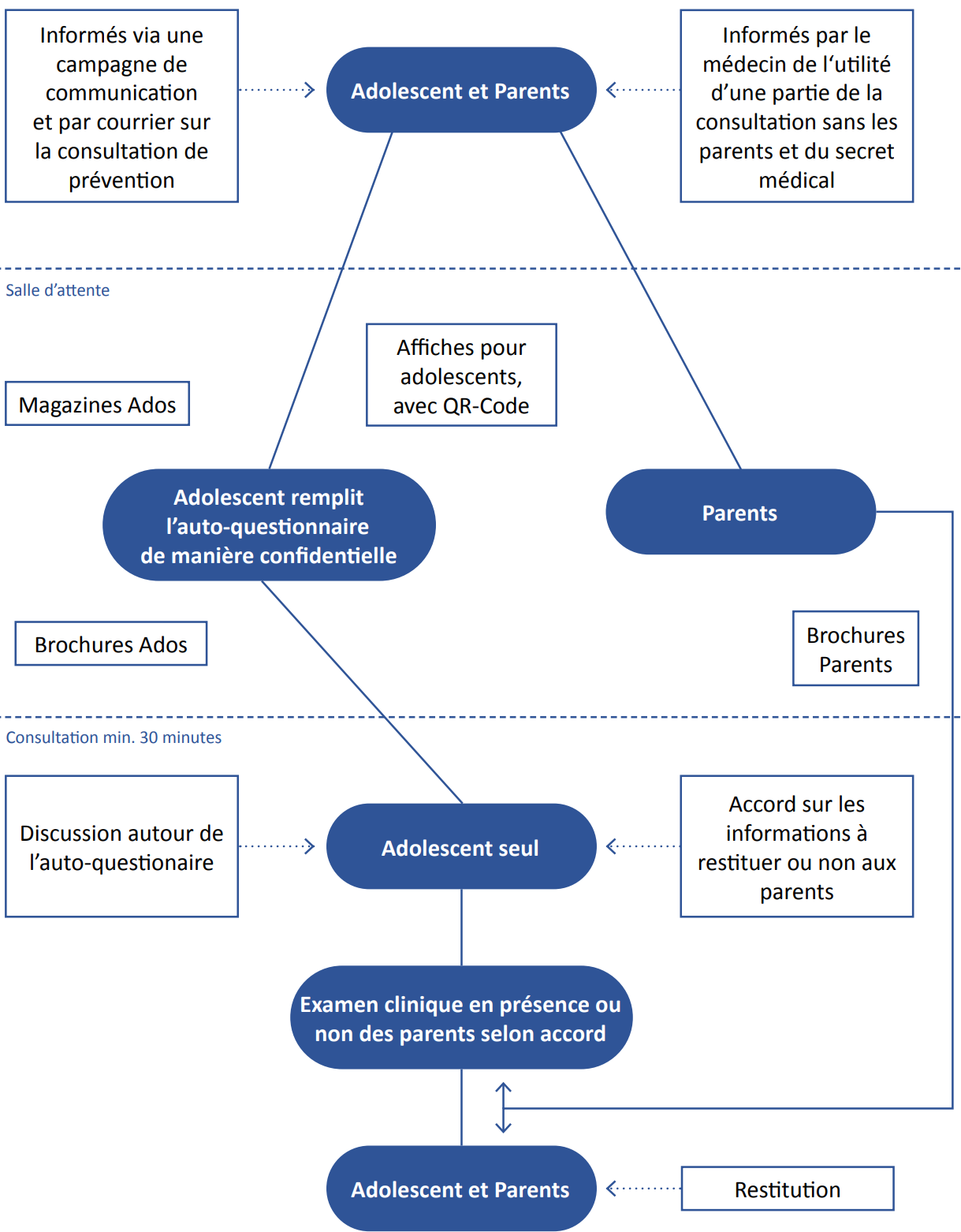 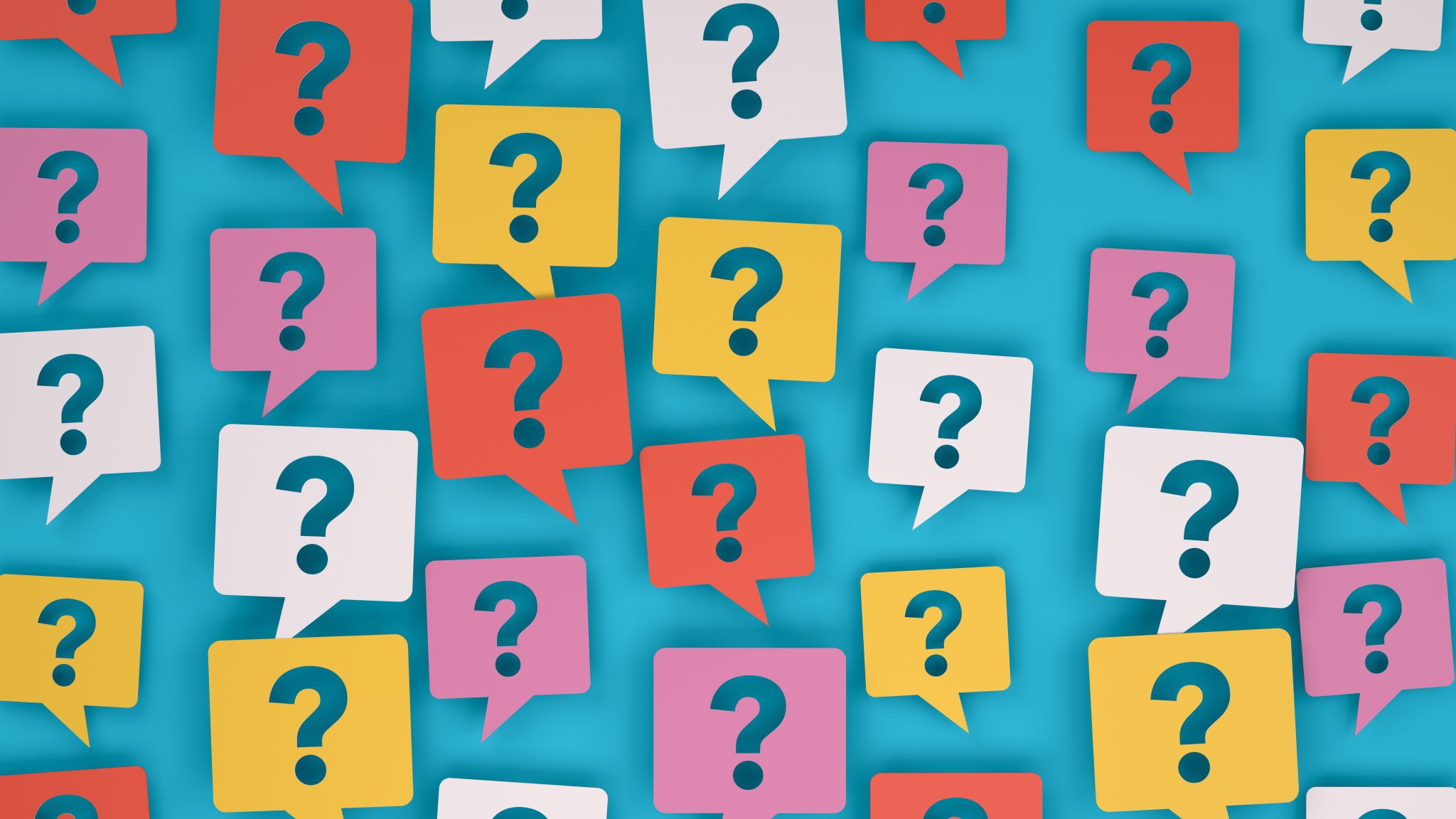 ET SUR LE FOND : ON PARLE DE QUOI ?
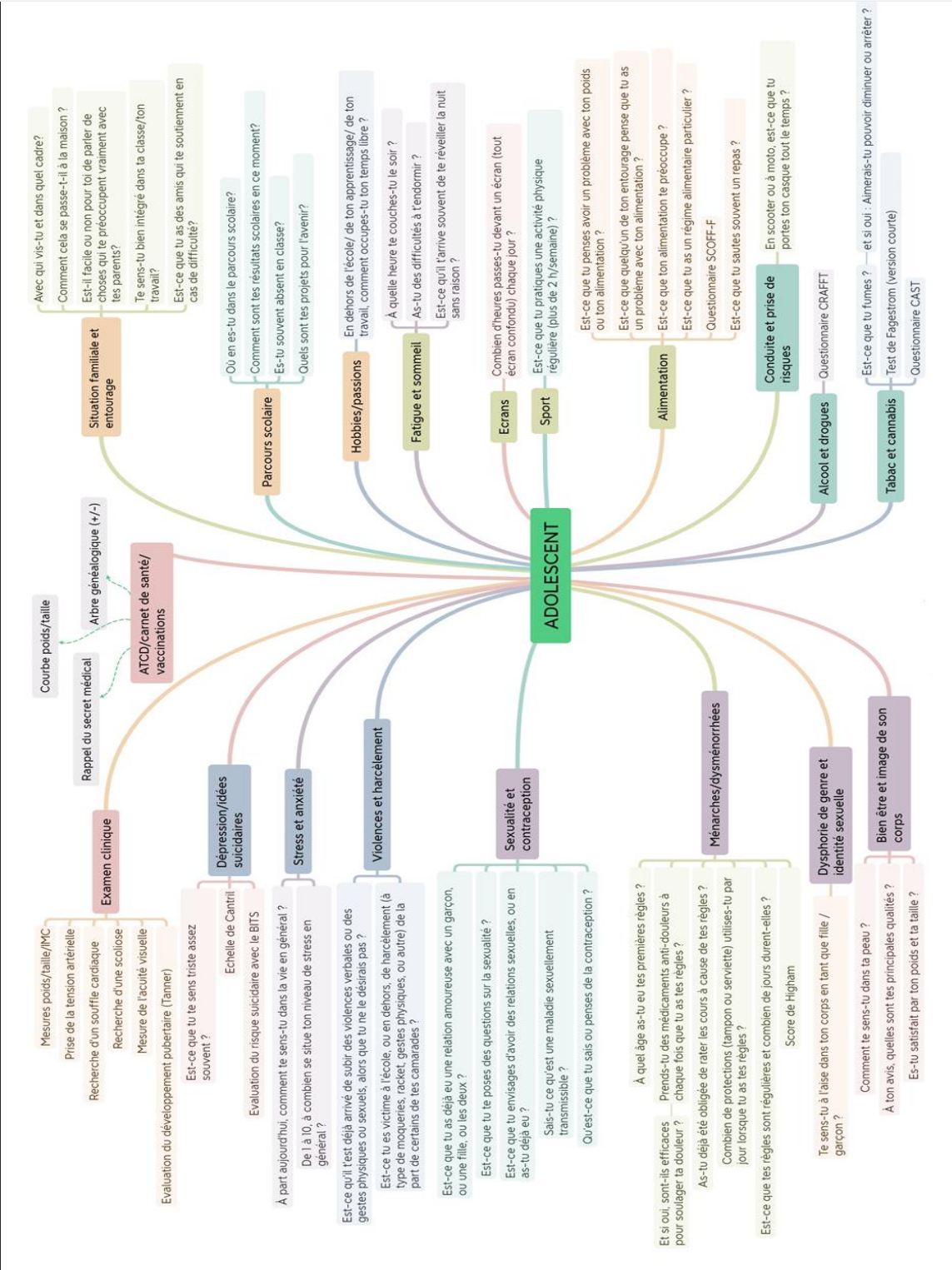 On examine en secret l’« A.D.O.L.E.S.C.E.N.T. »A : AMUSEMENTS : loisirs, hobbies, sport, entourage, amisD: DODO : sommeilO : ORIGINES : ATCD familiaux et personnels, vie de familleL : LYMPHOCYTES : VaccinationsE : ECOLE : Harcèlement, niveau scolaire, projetsS : SEXUALITE : Identité de genre, contraception, règlesC : CONSOMMATION : Conduites à risques, tabac, alcool, drogues E : ECRANS : Jeux vidéoN : NOURRITURRE : TCAT : « Tout va bien dans ta tête ? » : Moral, idées noires
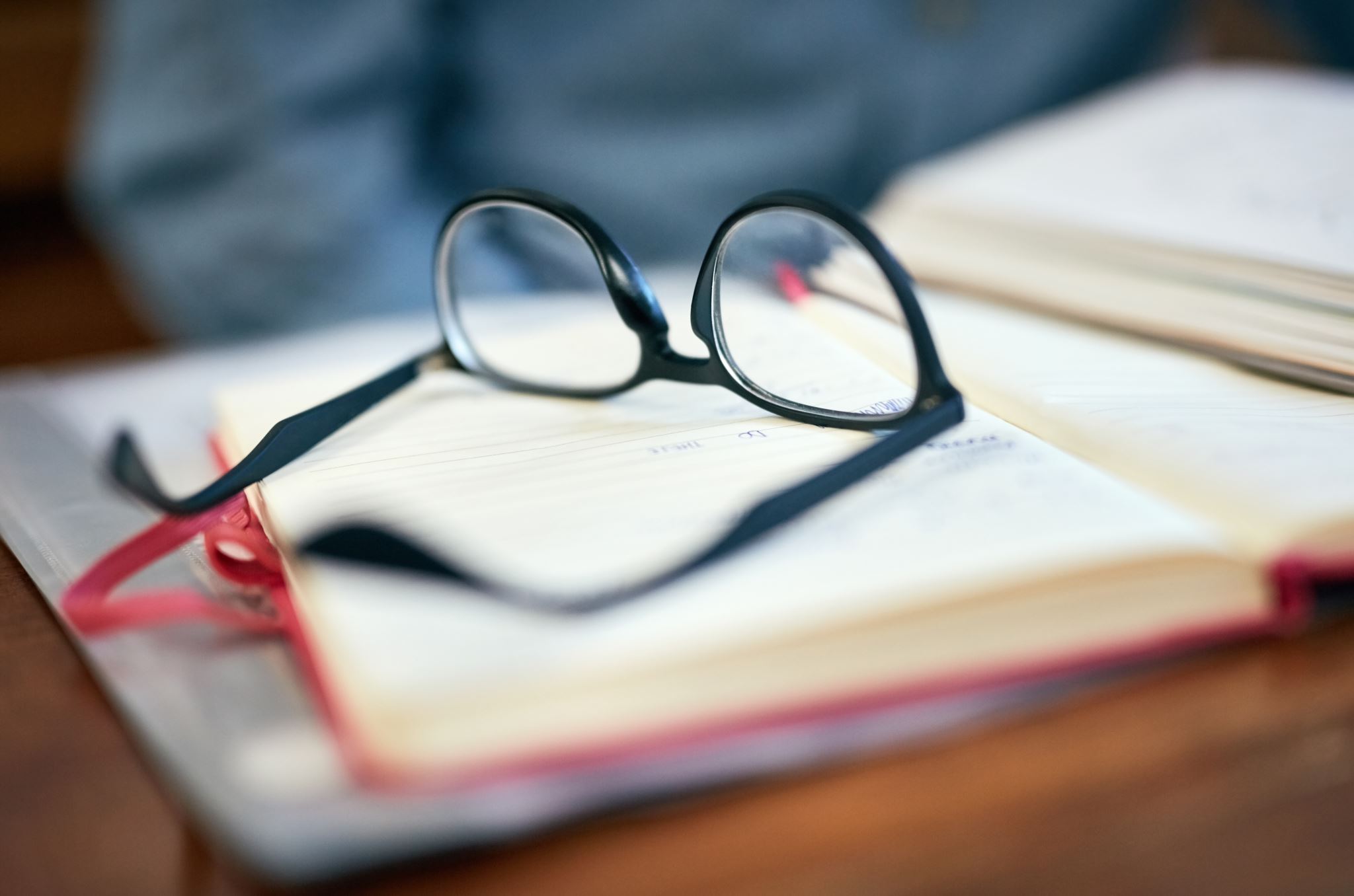 L’AUTO-QUESTIONNAIRE DE PRE-CONSULTATION
Présentation du travail de Lucie Schmitt et Manon Bedecarrax.
Le guide de la consultation Ado
Partie 1 : L’auto-questionnaire de pré-consultation : en cours d’élaboration
Partie 2 : La forme de la consul ado
Partie 3 : Le contenu 
Partie 4 : Boite à outils 
Partie 5 : Affiches et Flyers
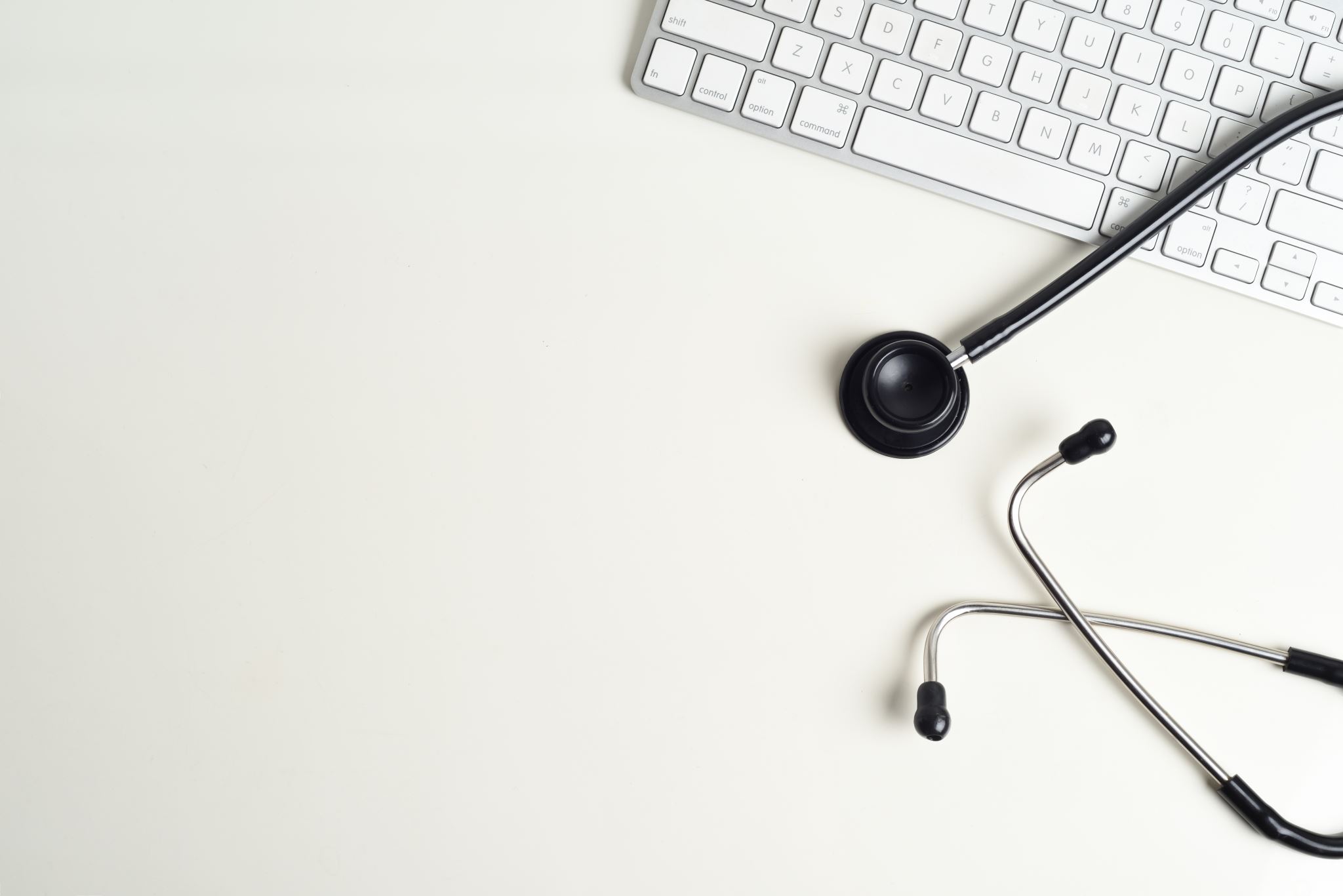 Quels professionnels concernés ?
Les MG en priorité ++
Les SF 
Et tous les professionnels en contact avec des adolescents (pharmaciens, Infirmiers scolaires/libéraux/Asalée, kinés …)  par le repérage / adressage vers SF ou MG / Promotion de la cs ado sur le territoire +++ auprès des ados et de leurs parents (utilisation des flyers et/ou affiches)
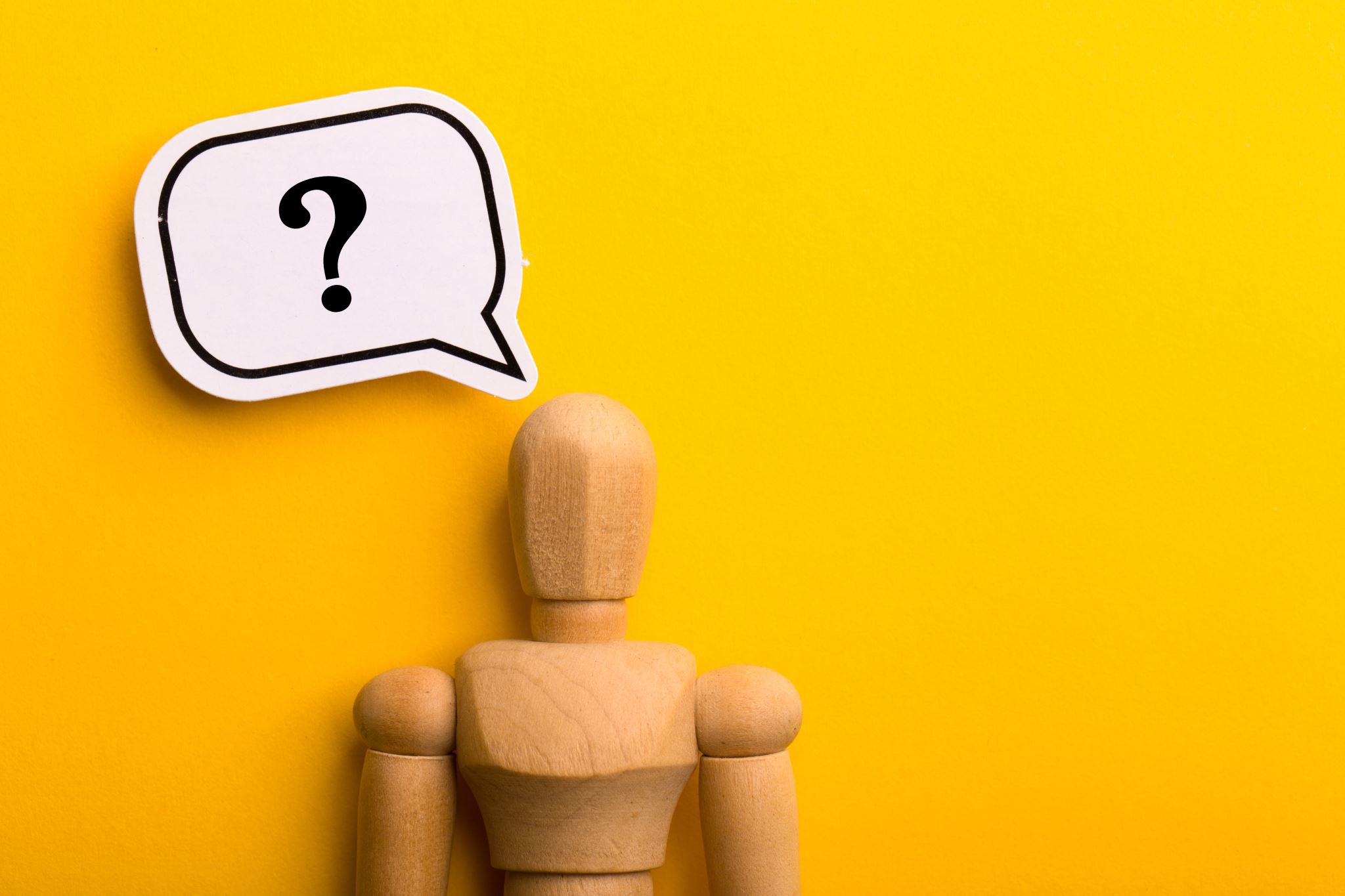 MERCI DE VOTRE ATTENTION, ET PLACE AUX QUESTIONS !